MADDE BAĞIMLILIĞINDATEDAVİDr. Serdar Nurmedov
TEDAVİ İLKELERİ
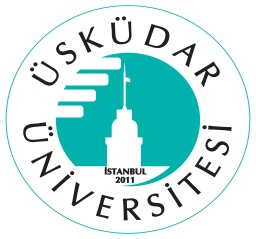 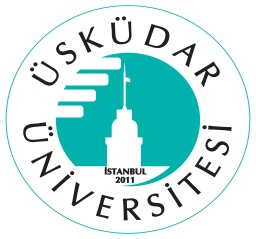 Etyoloji  BİYOPSİKOSOSYAL

Tedavi BİYO PSİKO SOSYAL
BAĞIMLILIK DÖNGÜSÜ
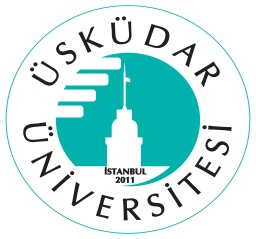 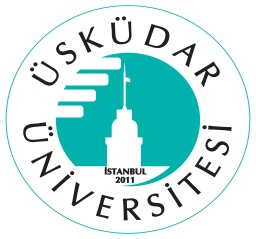 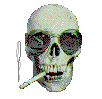 DEĞERLENDİRME VE TEDAVİ
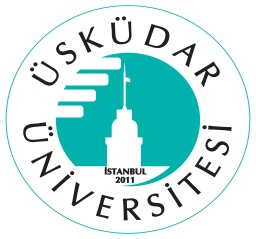 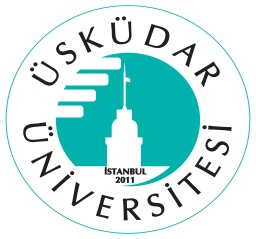 Tedavi yöntemleri farklılıklar gösterebilir. 

Tedavi ayrıca kişinin özelliklerine ve madde kullanımı ile ilişkili sorunlarına bağlı olarak farklılıklar da göstermektedir. 

Birçok hastada eşzamanlı olarak ruhsal, mesleki, genel tıbbi ve sosyal sorunların da var olması bağımlılık tedavisini güçleştirmektedir.

Madde Bağımlılığında tedavi, davranışçı tedavi (danışmanlık, bilişsel tedavi ve diğer psikoterapiler), ilaç tedavisi ve bu tedavilerin kombinasyonunda oluşmaktadır.
DEĞERLENDİRME VE TEDAVİ
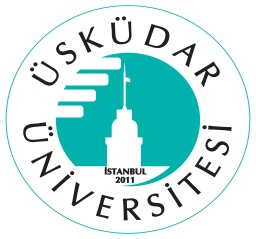 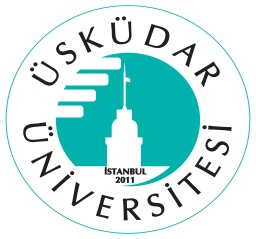 Bağımlılık tedavisinde güçlü bir motivasyon tedavi sürecini hızlandırmakla birlikte tedavi mutlaka gönüllülük esasına dayanmaz. !!!!!!

Bazen ailenin, iş yerinin ve yasanın getirdiği zorunluluklar ve baskılar kişinin tedaviye girmesini, tedavide kalmasını ve tedavinin başarısını artırabilir. 

Bağımlı olan kişiler tedavi konusunda genellikle kararlı olmamaları nedeniyle tedavi için başvurduklarında mutlaka programa alınmalıdırlar
DEĞERLENDİRME VE TEDAVİ
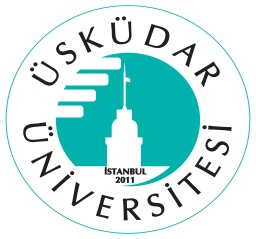 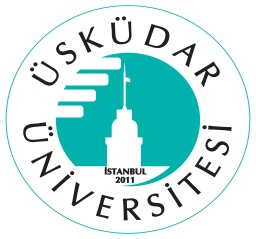 Tedavi, mutlaka kişinin gereksinimlerine uygun biçimde kişiye özel olarak planlanmalıdır.

Eğer tedavinin etkili ve başarılı olması isteniyorsa tedavi kişinin yalnızca madde kullanımına yönelik olmamalıdır. Madde kullanımı dışında ilgili tıbbi, psikolojik, sosyal ve yasal sorunlarına da yönelik girişimlerde bulunulmalıdır. 

Hastalarda eşlik eden depresyon, anksiyete bozuklukları, Bipolar bozukluklar ve psikoz olduğunda antidepresanlar,  Duygudurum düzenleyicileri ve antipsikotik ilaçlar kullanılabilir.
DEĞERLENDİRME VE TEDAVİ
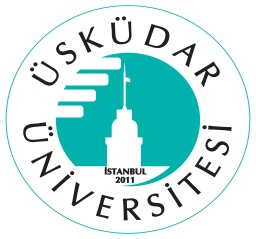 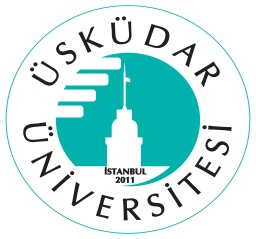 Hastalar tedavi süresince farklı tedavi yöntemlerine gerek duyacakları için tedavi sürekli olarak takip edilmelidir. 

Danışmanlık veya psikoterapiye ek olarak bazen hastalar tıbbi tedavi, aile tedavisi, mesleki rehabilitasyona da gerek duyabilirler. 

Ayrıca tedavinin kişinin yaşına, cinsiyetine ve kültürüne uygun olması da önemlidir. 

Tedavi sırasında kişinin nüksleri (relapsları) olabilir. 

Kişinin idrar ve kan örnekleri ile madde ve alkol kullanımının test edilmesi hastanın madde isteğine karşı durması konusunda yararlı olabilir.
DEĞERLENDİRME VE TEDAVİ
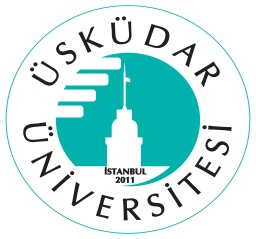 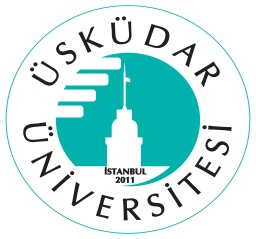 Arındırma (detoksifikasyon) tedavinin ilk adımı olup maddenin kesilmesini takiben oluşan akut fiziksel yoksunluk belirtilerinin tedavisini amaçlamaktadır. 

Tek başına uzun dönem maddeden uzak kalınmasını sağlayamamaktadır. 

Madde bağımlılığından düzelme uzun bir süreç olup çok sayıda tedavi dönemleri sonrasında bu sonuca ulaşılabilinir. 

Tedavi sırasında ve sonrasında kendi kendine yardım gruplarına devam etmek kişinin temiz kalmasına yardımcı olabilecektir.
BAĞIMLILIKTA TEDAVİ
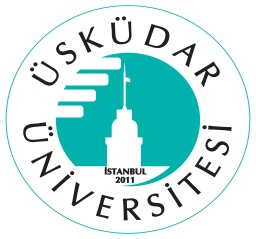 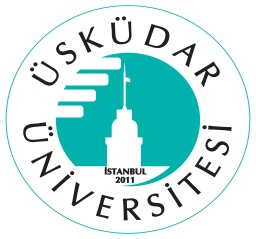 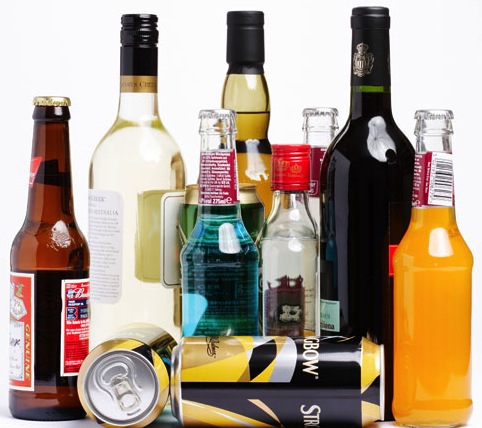 Tedavi Ekibi
Tek bir tedavi metodu/ tek bir ilaç yok
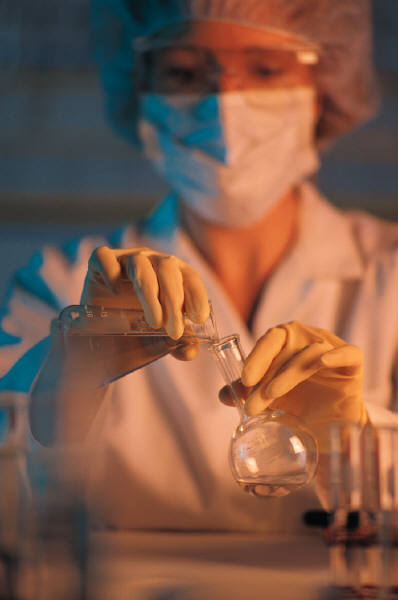 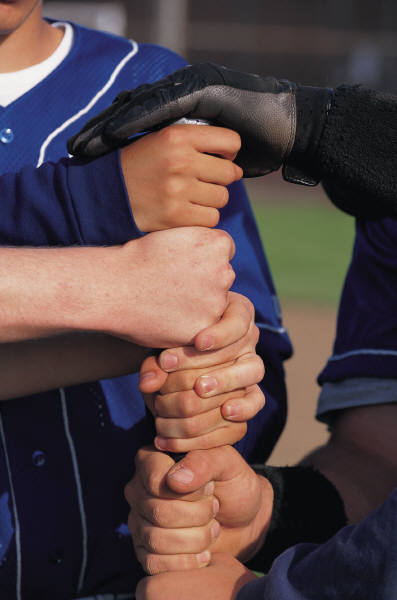 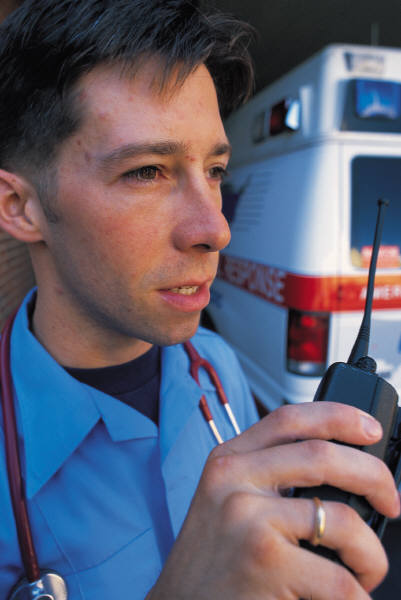 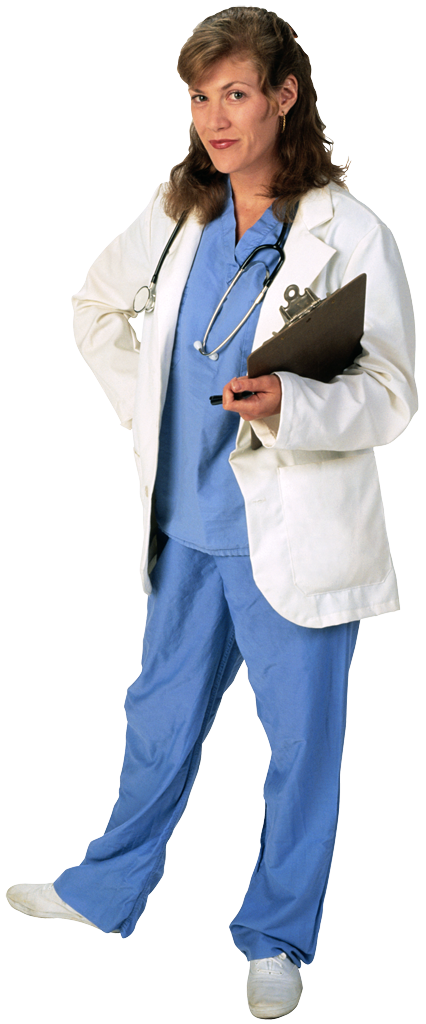 BAĞIMLILIK TEDAVİSİ
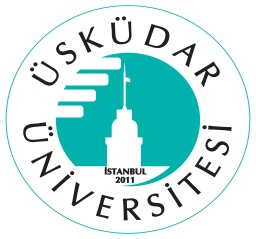 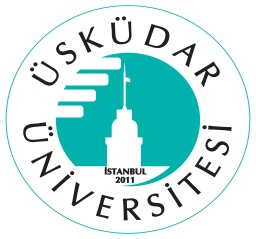 1. Rutin tarama
2. Koruyucu hizmet
3. Erken tanı
4. Danışmanlık
5. Tedaviye yönlendirme
6. Komplikasyonların tedavisi
7. Acil müdahale
8. Entoksikasyon tedavisi
9. Yoksunluk tedavisi
10. İzleme
TEDAVİ
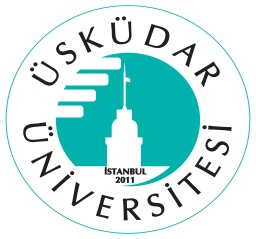 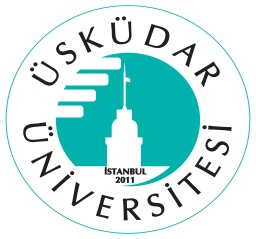 TEDAVİ
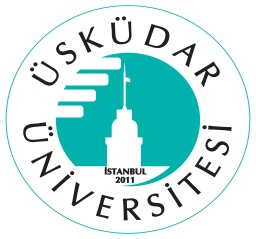 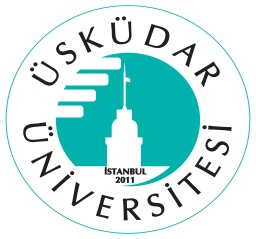 Kısa Girişim yöntemleri

Kişiye yaşadığı sorun hakkında bilgi vermek
ve değişmesine yardımcı olmak 

Özellikle sigara ve alkol
TEDAVİ
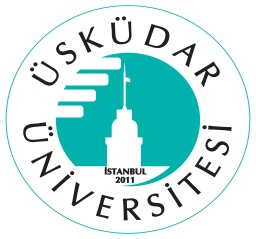 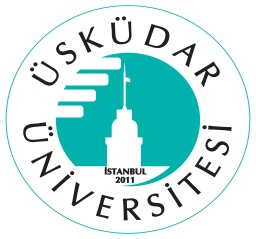 Hastaneye yatırma

Ayaktan izlenmesi güç olanların 
Ulaşımı kolay olmayan, 
Dışarıda madde kullanım olasılığı yüksek olan,
Fiziksel ve ruhsal rahatsızlıkları olan, 
Kullandığı maddeye karşı tolerans gelişmiş ve bırakma döneminde önemli fiziksel komplikasyonlar yaşayacağı düşünülen kişilerin hastaneye yatırılması gerekir.
MADDE BAĞIMLILIĞINDATEDAVİ
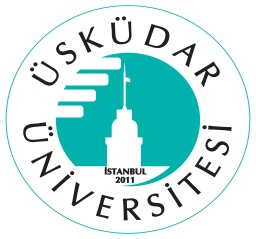 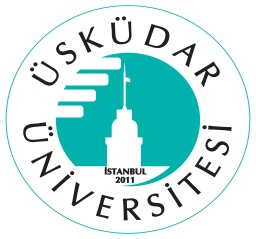 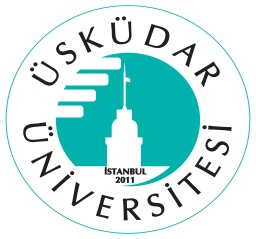 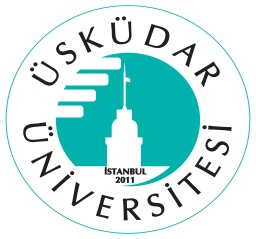 MADDE BAĞIMLILIĞINDA GENEL PRENSİPLER
İlaçların etkili olduğu semptomlar

			Yoksunluk Belirtileri	
			Aşerme (Craving)
			Psikiyatrik Belirtiler (Duygudurum belirtileri, Psikoz vb.)
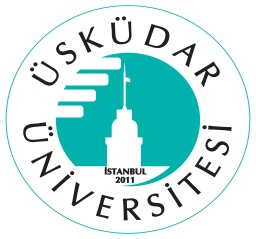 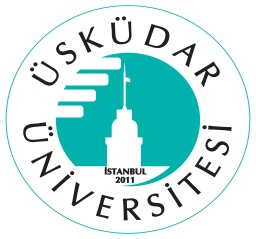 MADDE BAĞIMLILIĞINDA SPESİFİK TEDAVİLER
Olanlar

Alkol
Opioidler
Benzodiazepinler
Nikotin
Olmayanlar

Kokain
Metamfetamin
Halisünojenler
Kannabinoidler
İnhalanlar
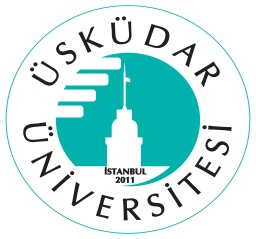 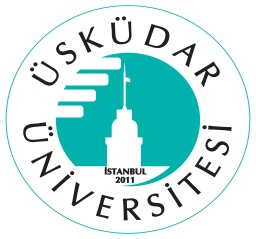 Alkol Yoksunluğu
Delirium tremens
Epileptik nöbetler
Yoğun kullanıcılarda ani kesilmede
yoksunluğu öldürücü olabilir.
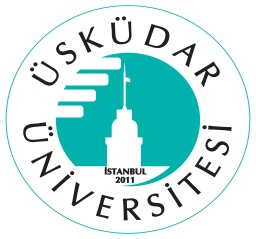 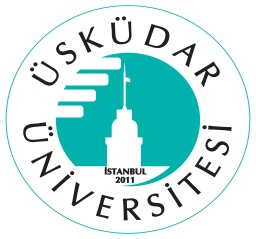 ALKOL BAĞIMLILIĞI: AKUT YOKSUNLUK TEDAVİSİ
Sıvı elektrolit dengesi
Hipogliseminin önlenmesi
Belirti şiddetine göre benzodiazepinler (IV, p.o.)
KC sorunları eşlik ediyorsa Lorazepam
Tiamin  replasmanı
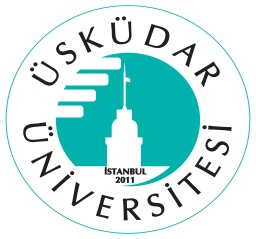 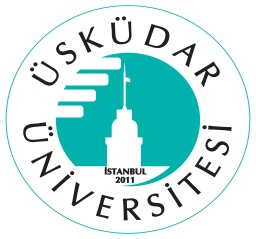 ALKOL BAĞIMLILIĞI: NÜKS ÖNLEME
Naltrekson
Mü ve Kappa opioid antagonisti 
µ-opioid reseptörlerini bloke ederek alkolün ödüllendirici etkisini azaltır ve Nükleus Acumbens’te dopamin salınımını ve inhibitör GABAerjik outputu azaltır.

Alkole bağlı öforiyi, aşermeyi ve alkol içilen gün sayısını azaltır, tam remisyon ardından kayma riskini %50 düşürür
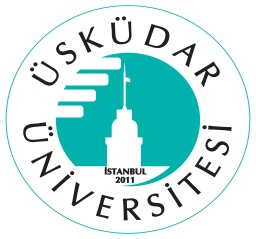 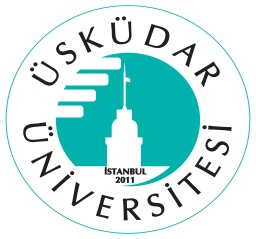 Naltrekson
Erken başlangıç tipte alkolizmde daha iyi 

Kesildikten sonra zaman içinde faydası azalıyor

Karaciğer fonksiyonu üzerine etki? Diğer yan etkiler bulantı, kusma, uykusuzluk, baş ağrısı ve sinirliliktir

Oral 50 mg/gün

Yavaş salınımlı subdermal pellet

(Yavaş salınımlı inj)
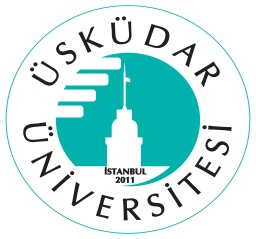 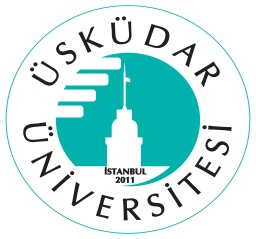 Akamprosat
Glutamat inhibitörü, GABA modülatör?

Kalsiyum iyon kanallarını bloke edip kalsiyumun içe akışını yavaşlatır ve glutamat postsinaptik etkisinde azalmaya neden olur

Disforiyi azaltarak alkol tüketimini azaltır

333 mg’lık tabletler
>60 kg doz: 3x666 mg

Yan etkiler: en sık GİS belirtileri (bulantı, ishal) 

Karaciğer yetmezliği ya da kronik alkolizm farmakokinetiğini değiştirmez. Böbrek yetmezliği atılımını etkiler.
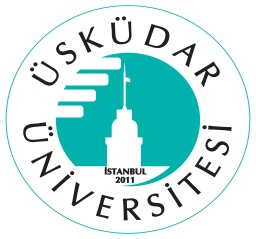 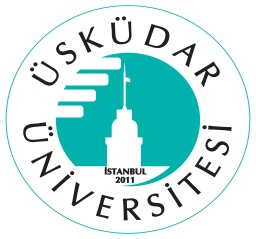 Topiramat
GABA aktivitesindeki artış ve Glutamaterjik aktivitede azaltma 
25 mg/gün dozu ile başlanması, günlük 25 mg artışlarla
300 mg/gün 3 ay süreyle
Günlük alkol tüketimi, yoğun alkol tüketilen gün sayısında azalma
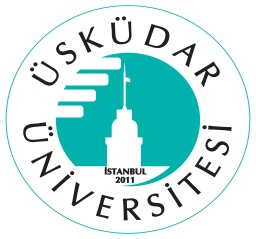 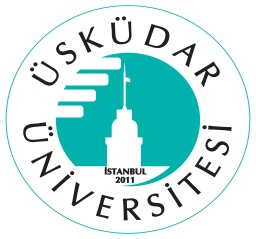 Disulfiram
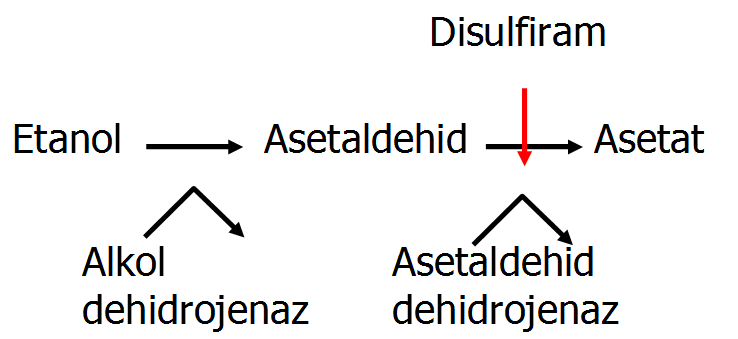 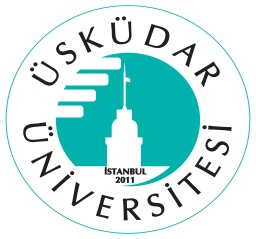 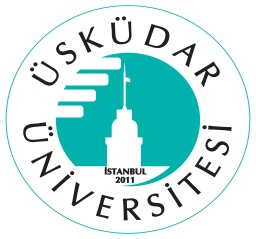 Disulfiram
Aversiyon temelli yaklaşım
Acetaldehyde dehydrogenase enzim inhibisyonu

Oral ve pellet formu

Zehirlenmenin belirtileri; yüzeysel kan damarlarında genişleme, kan basıncında düşme, baş dönmesi, bulantı, kusma, göğüste sıkışma, nabızda hızlanma, terleme, ateş basmasıdır. 

Bu belirtiler ilk yarım saatte giderek artar, bilinç yitimi, dolaşım yetmezliği gelişebilir ve ölümle sonuçlanabilir.
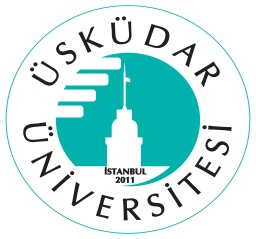 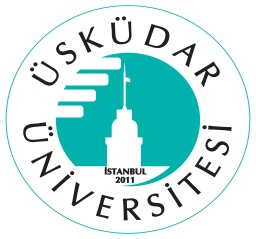 ALKOL BAĞIMLILIĞI: KULLANIMI SINIRLAMA
Nalfemen
Mü ve Delta reseptör opioid antagonisti, K reseptör parsiyal agonisti
İçme riski olan günde, başlamadan 1-2 saat önce alınır
Doz: 1x18 mg
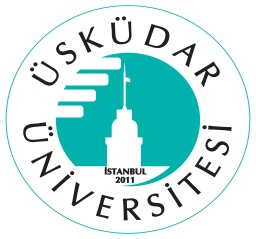 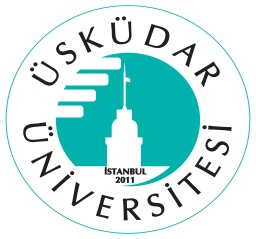 ALKOL BAĞIMLILIĞI TEDAVİSİ: DİĞER SEÇENEKLER
Gabapentin
1200 mg/gün
Pregabalin
150-450 mg/gün
Oxcarbazapine
1500-1800 mg/gün 
SSRI
Valproik Ac.
Karbamazepin
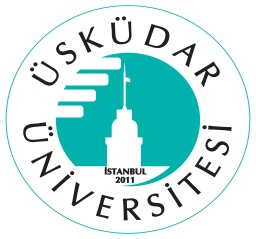 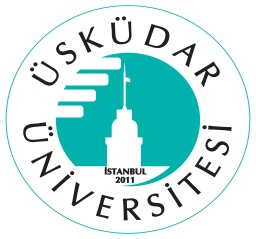 OPİOİD TEDAVİSİ: OPİOİD YOKSUNLUK BELİRTİLERİ
Terleme
Titreme, üşümeler
Göz yaşarması
Burun akıntısı
İshal, bulantı, kusma
Ağrılar
Huzursuzluk, anksiyete
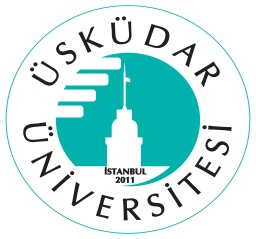 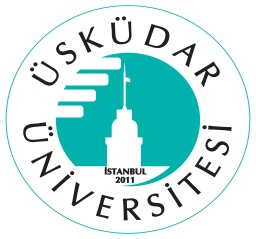 OPİOİD YOKSUNLUĞU TEDAVİSİ
Semptomatik tedavi veya yerine koyma tedavisi yapılabilir
Semptomatik: antidiyaretikler, NSAID, kas gevşetici, anksiyolitikler
Yerine koymada Buprenorfin veya Metadon/LAAM
Kendi başına bırakmaya çalışmak sıkıntılı
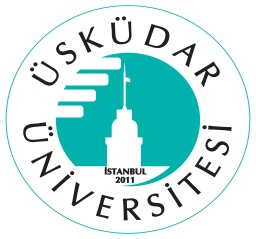 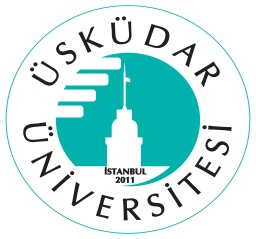 OPİOİD BAĞIMLILIĞI TEDAVİSİ: İDAME
2 hafta öncesi opioid kesilmeli (25mg ver 1 saat gözle)  
50mg, IV 25mg eroinin etkisini antagonize eder.

Naltreksonla tedavi edilen hastalarda; 
Opioid için aşermede azalma,
Daha uzun süre ve yüksek oranda ayıklık, ve
Psikososyal işlevlerde düzelme sağlanıyor. 
Tolerans kaybı + opioidden alınan hazzın azalması;
Doz aşımı riskini artırır
Uzun etkili formlarda risk göz önünde tutulmalı
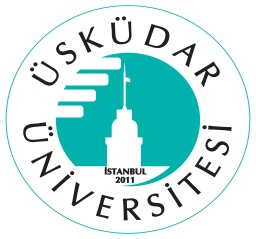 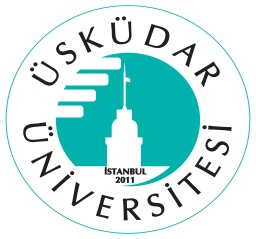 OPİOİD BAĞIMLILIĞI TEDAVİSİ: İDAME
Buprenorfin (+Nalokson):

	- Parsiyel mü (1 ve 2) agonistidir. Güçlü kappa antagonisti. (lamda üzerine de antagonistik etki)

	- 24 saat aşermeyi engelliyor. Etkisinin uzun olması mü reseptörlerinden yavaş ayrılmasıyla açıklanıyor. 

	- Son opioid dozundan en az 4 saat (yoksunluk belirtileri başladıktan) sonra başlanır 
	- Sublingual 2 mg , oral 8 mg
	- AMATEM’lerde yazılabilir
	- Tr’deki preperat Nalokson içerir
	- Opioid üzerine alınmasında yoksunluğu şiddetlendirebilir
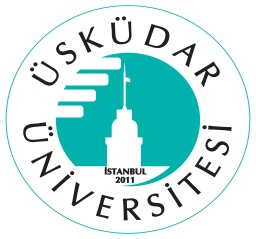 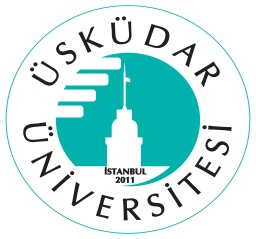 DİĞER BAĞIMLILIK YAPAN MADDELERİN TEDAVİSİ
kokain : Modafinil? DA agonist?
Kanabinoidler: Buspiron?
Metamfetamin: Semptomatik
Halisünojenler: Semptomatik
İnhalanlar: Semptomatik
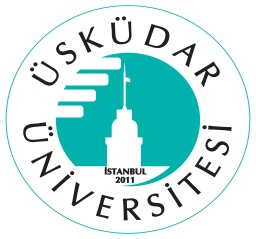 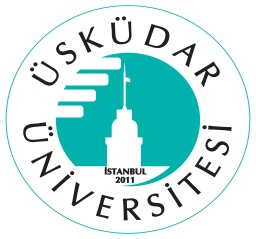 Okumak için önerilen literatür
Prof.Dr. Özcan Köknel: Bağımlılık «Alkol ve Madde Bağımlılığı» Altın Kitaplar Yayınevi 

T.C. Sağlık Bakanlığı Sağlık Hizmetleri Genel Müdürlüğü: Madde Bağımlılığı Tanı ve Tedavi Kılavuzu El Kitabı. Pozitif Matbaa. 2011

Prof.Dr. Nevzat Tarhan, Dr. Serdar Nurmedov: Bağımlılık: Sanal veya Gerçek. Timaş 2011
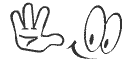 Teşekkürler…